Intra-Hour Wind Forecast Accuracy Updates (Feb. 2019)
WMWG

Operations Analysis
February 25, 2019
Current GTBD Parameters
Historical K factor tuning events:
12/4/18 10:05 AM – K6 Changed from 0 to 0.5
2/12/19 2:15 PM – K6 changed from 0.5 to 1.0
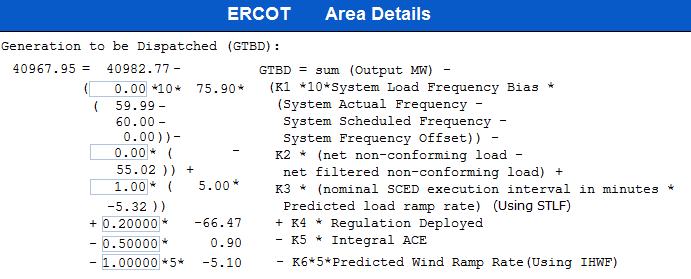 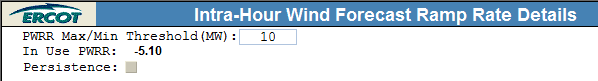 2
[Speaker Notes: 3/12/18 – Integral ACE Time Constant Changed from 60 min to 45 min
5/17/18 – K4 Changed from 0.3 to 0.2 and K5 Changed from 0.4 to 0.5
12/4/18 – 10:05 AM – K6 Changed from 0 to 0.5
2/12/19 – 2:15 PM – K6 changed from 0.5 to 1.0]
Projected Wind Ramp Rate (PWRR) Error
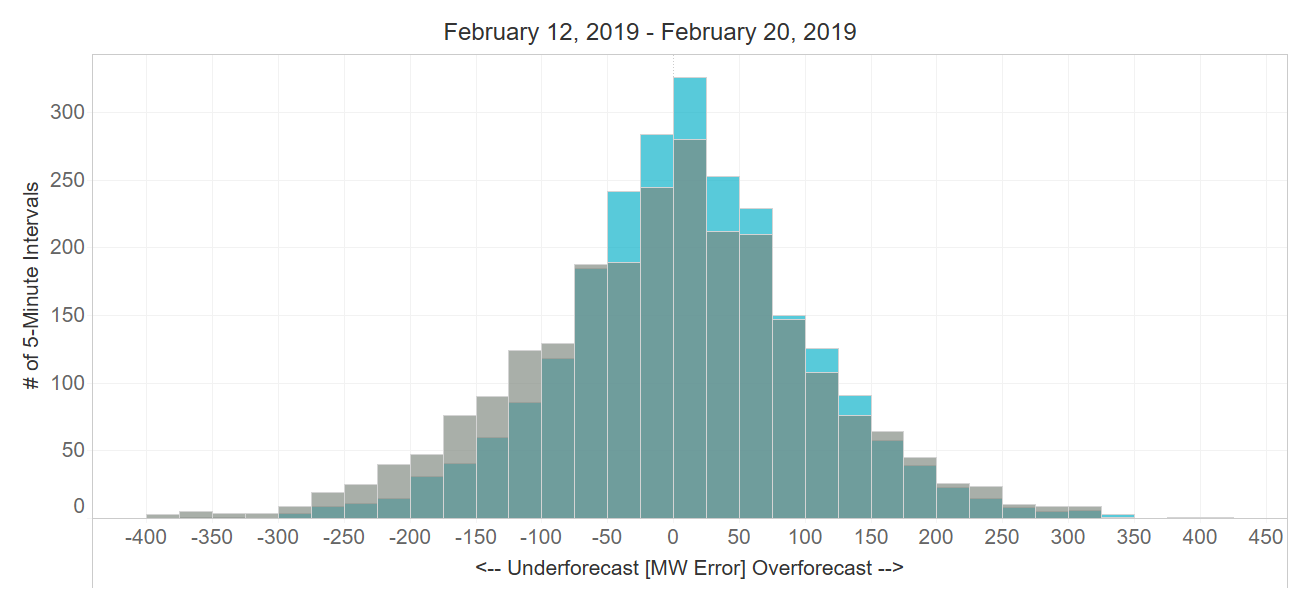 SCED PWRR
Persistence Ramp*
* Persistence Ramp assumes using a 0 MW wind ramp in PWRR
3
Intra-Hour Wind Ramp Forecast Error (January 2019)
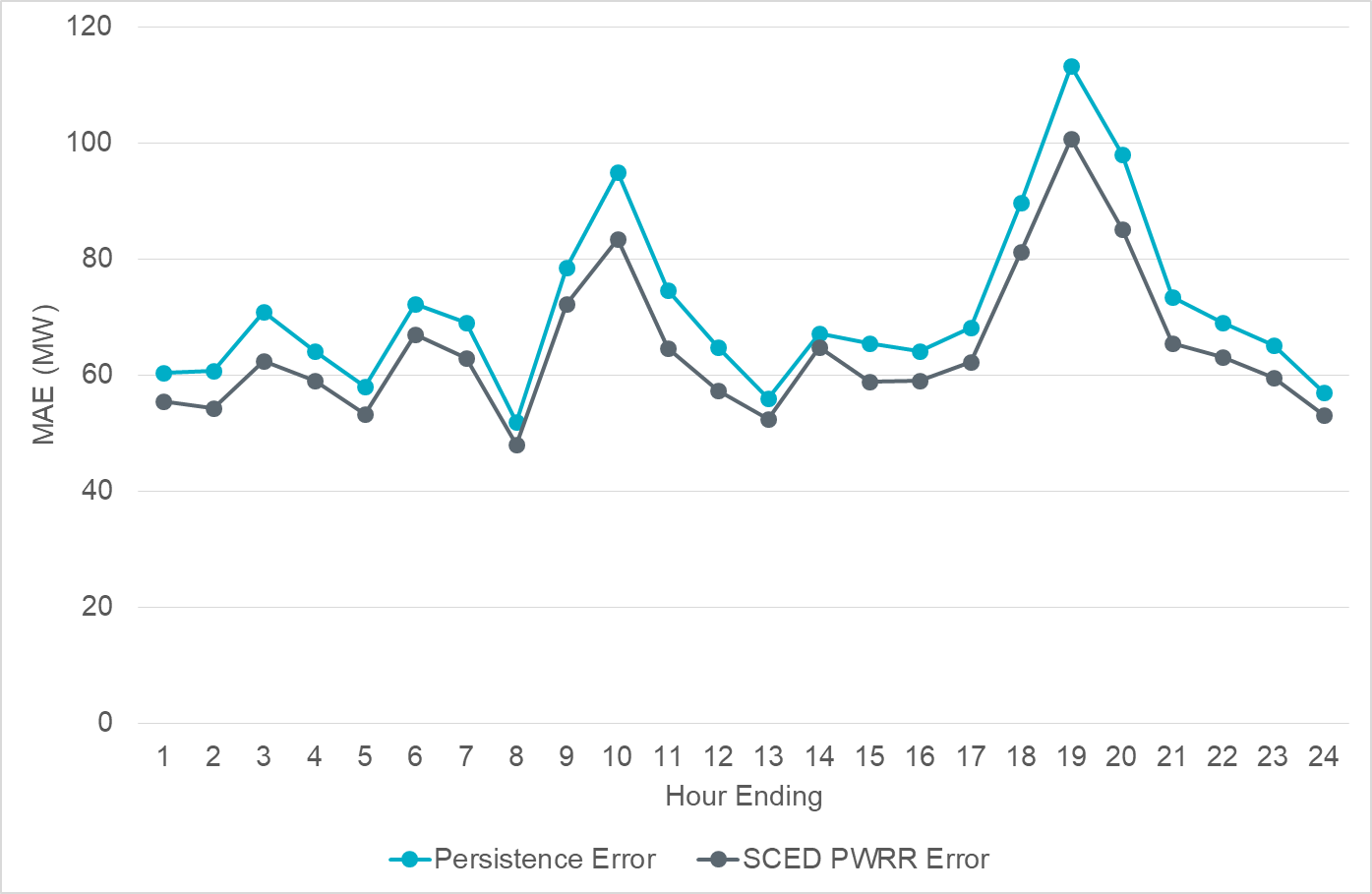 4
Intra-Hour Wind Ramp Forecast Error (January 2019)
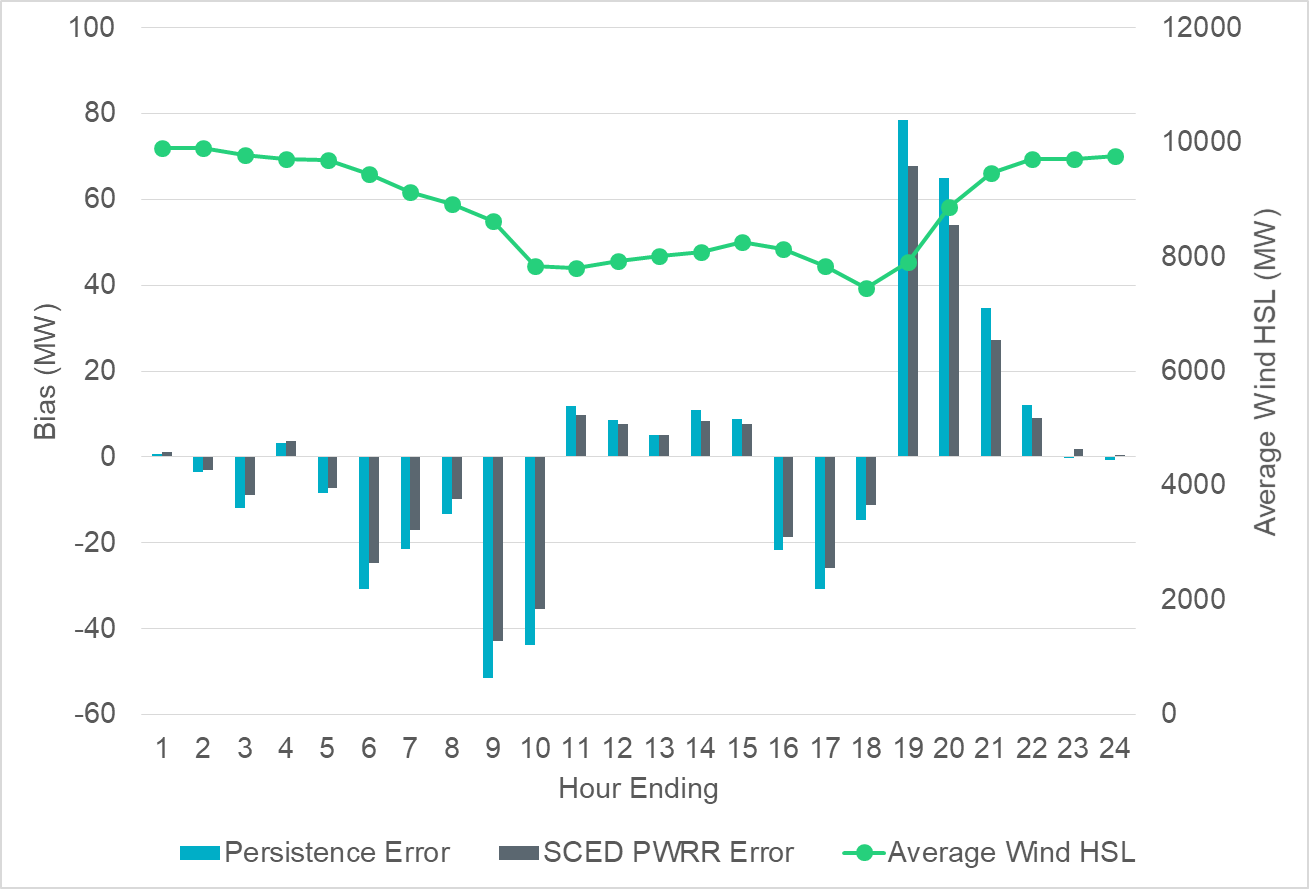 5